Micro Perspective on Urban Pathways Implementation
Projects
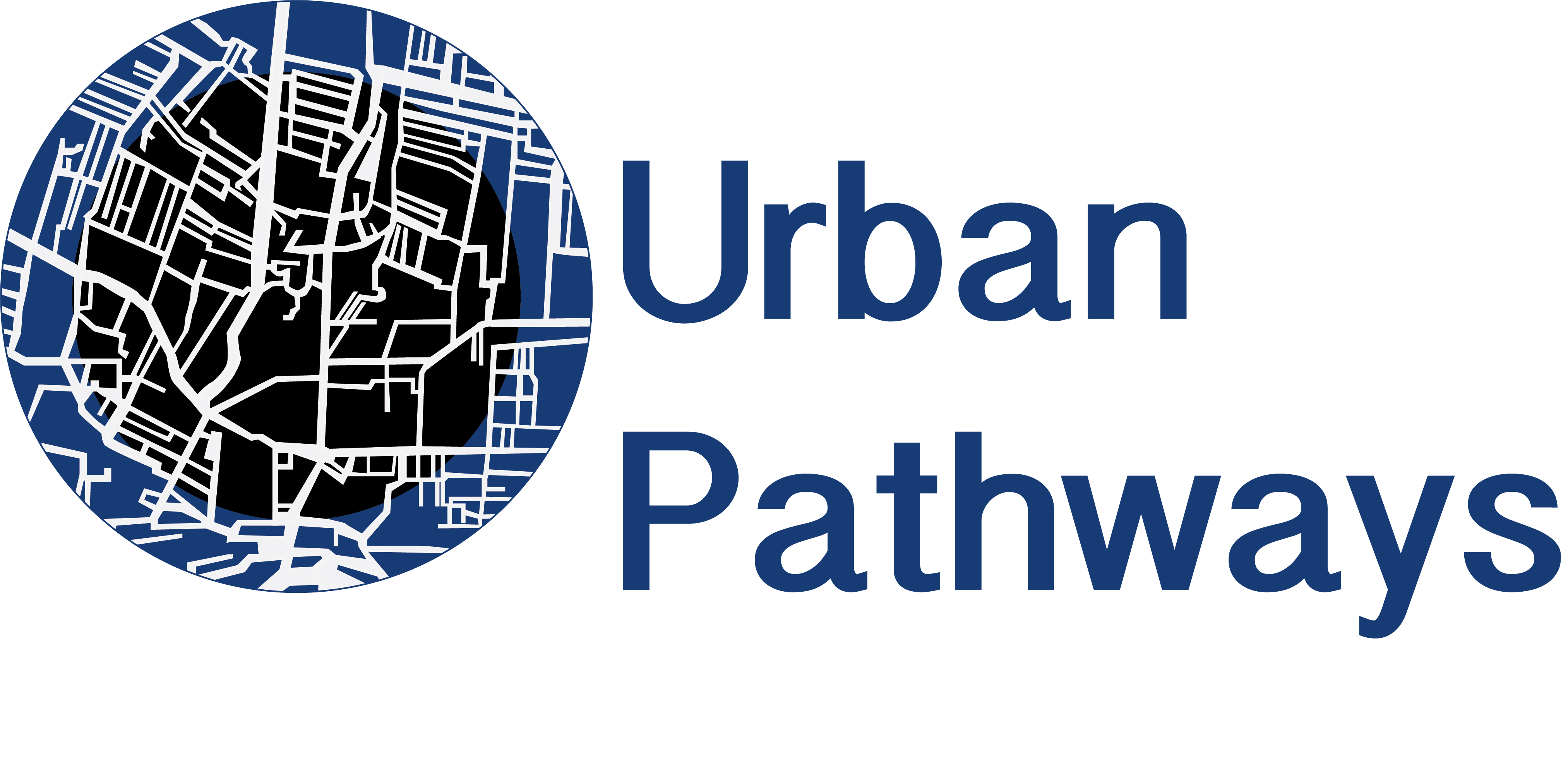 Starting with:
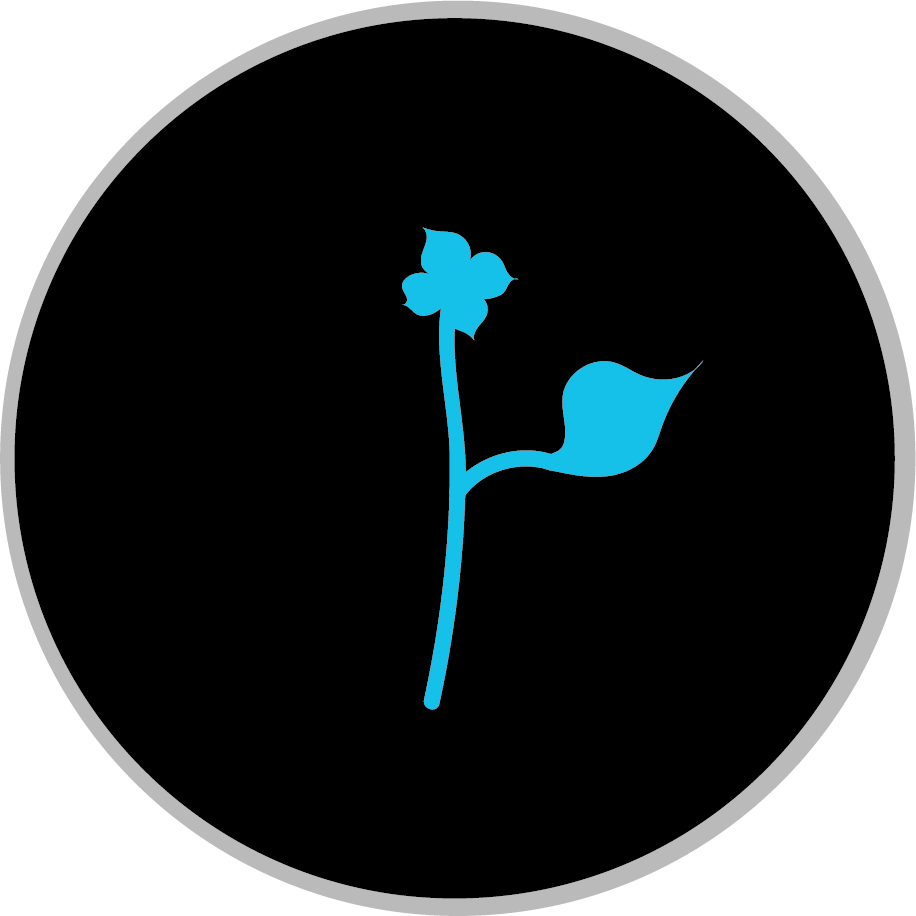 Thursay
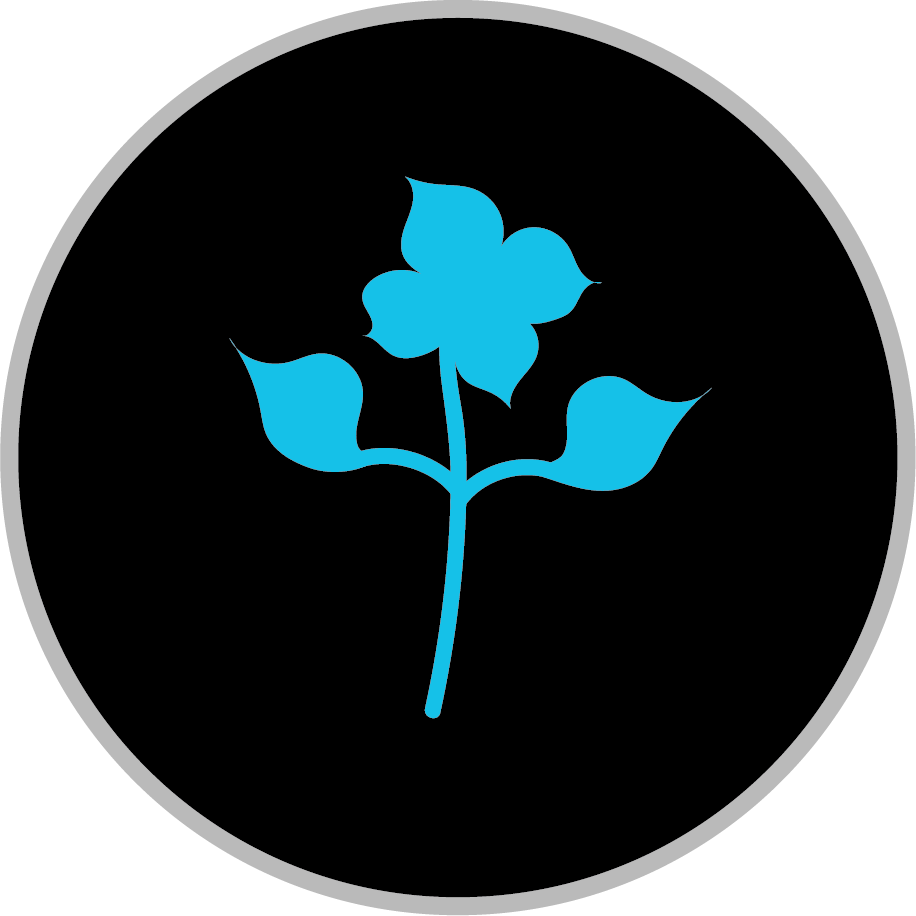 Pilot Projects
> 50.000 Euro
Starting with 
Proof of concept 
projects
> 5.000 Euro
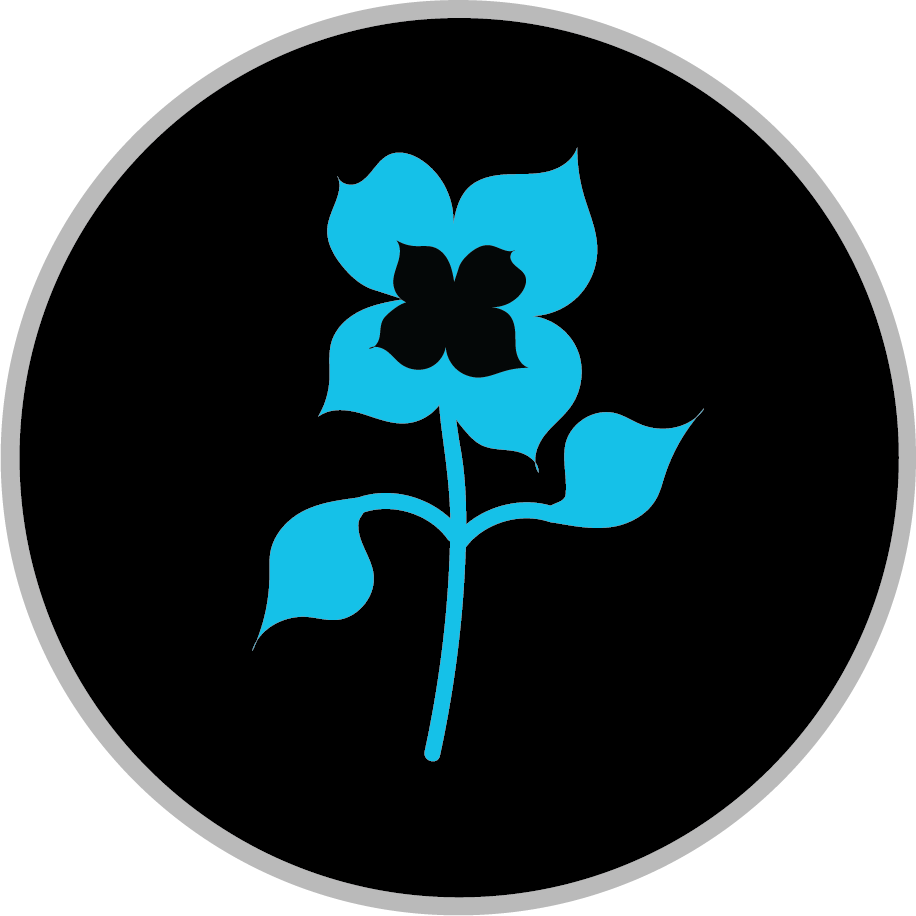 Large Scale
Bankable Projects
> 5.000.000 Euro
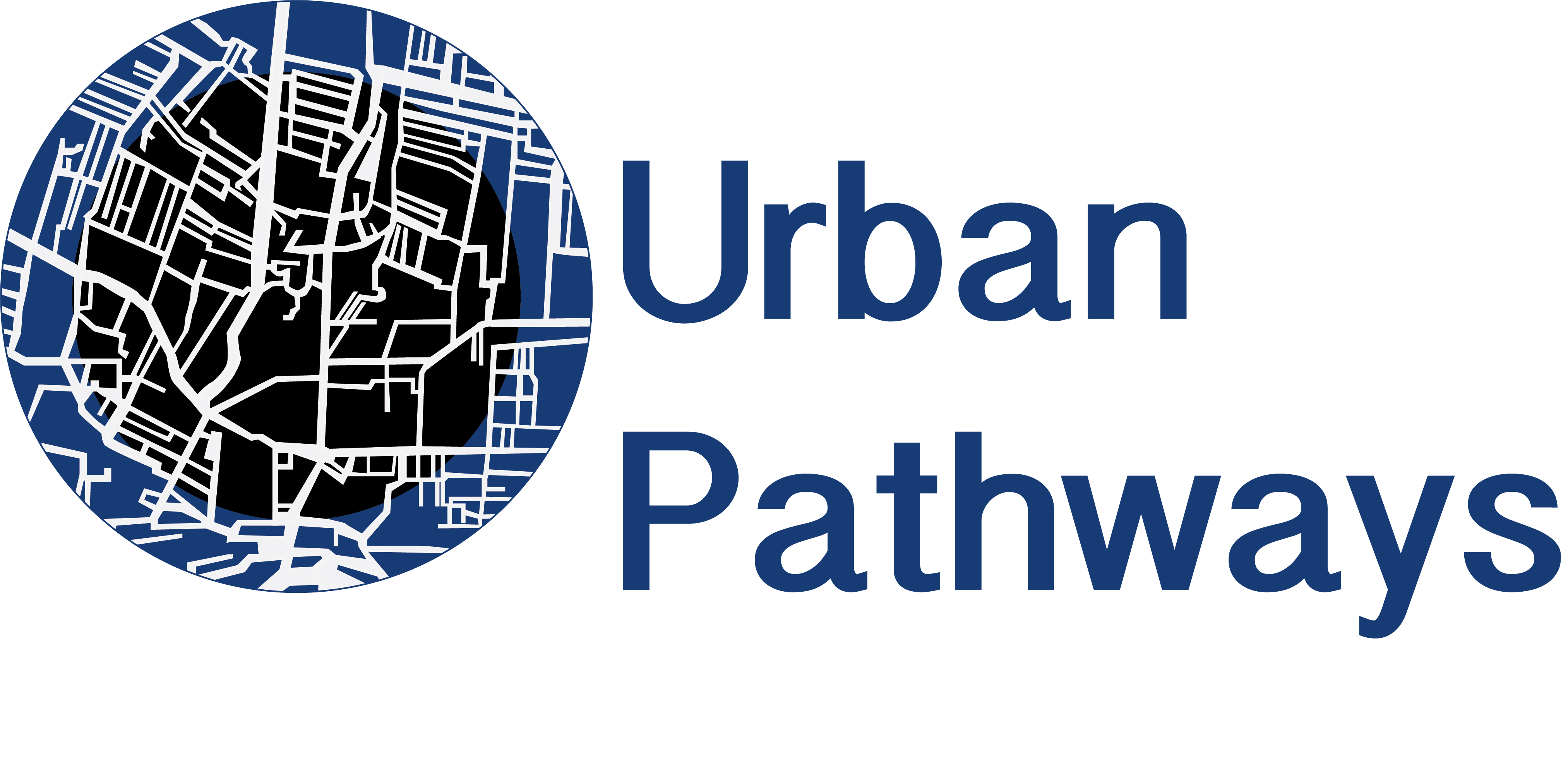 Your CITY

Your SOLUTIONS

Your IDEAS

What & How we can start implementing
Proof of concept projects
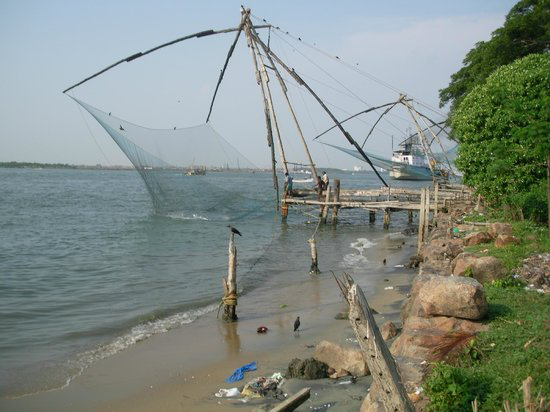 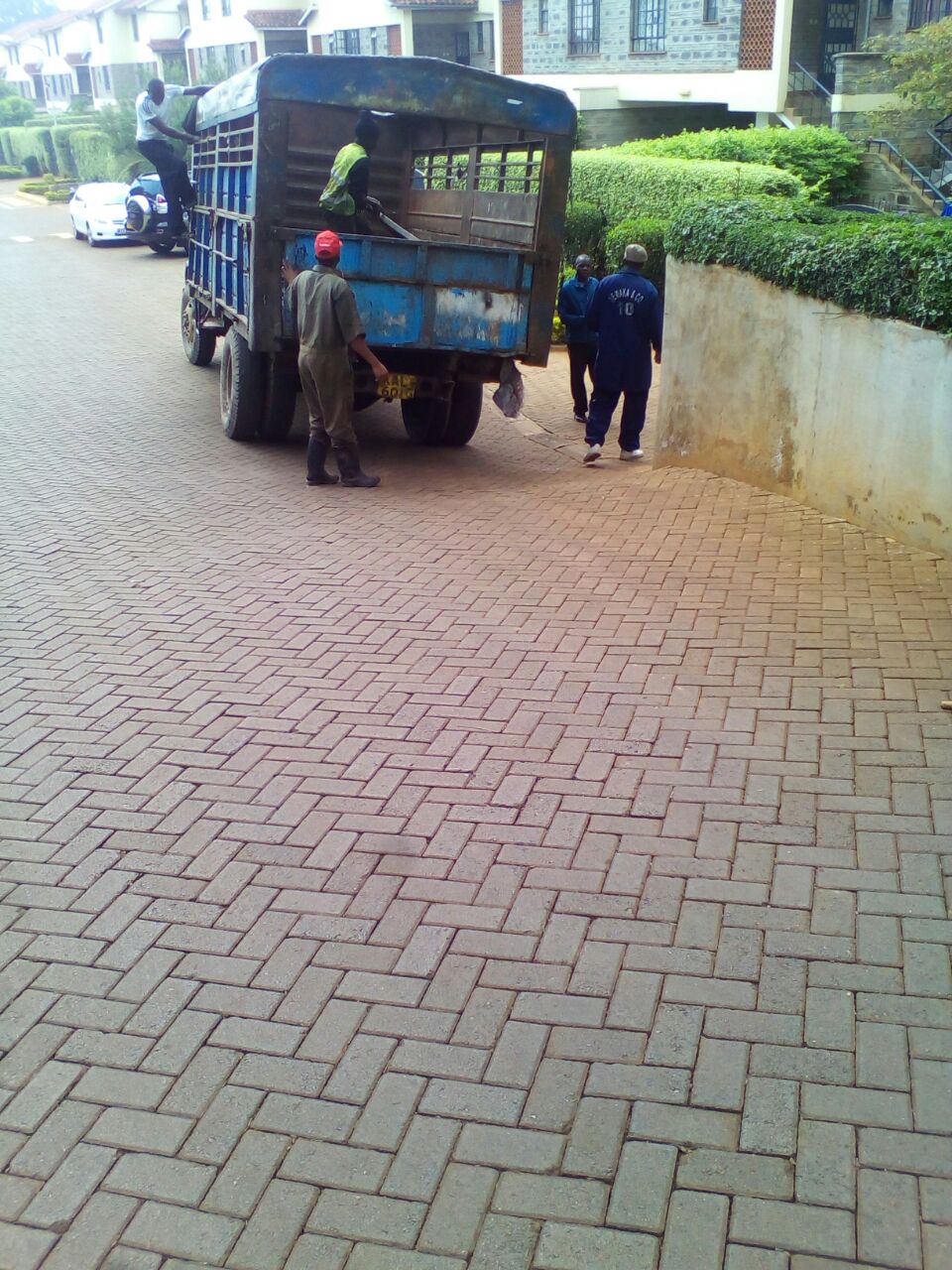 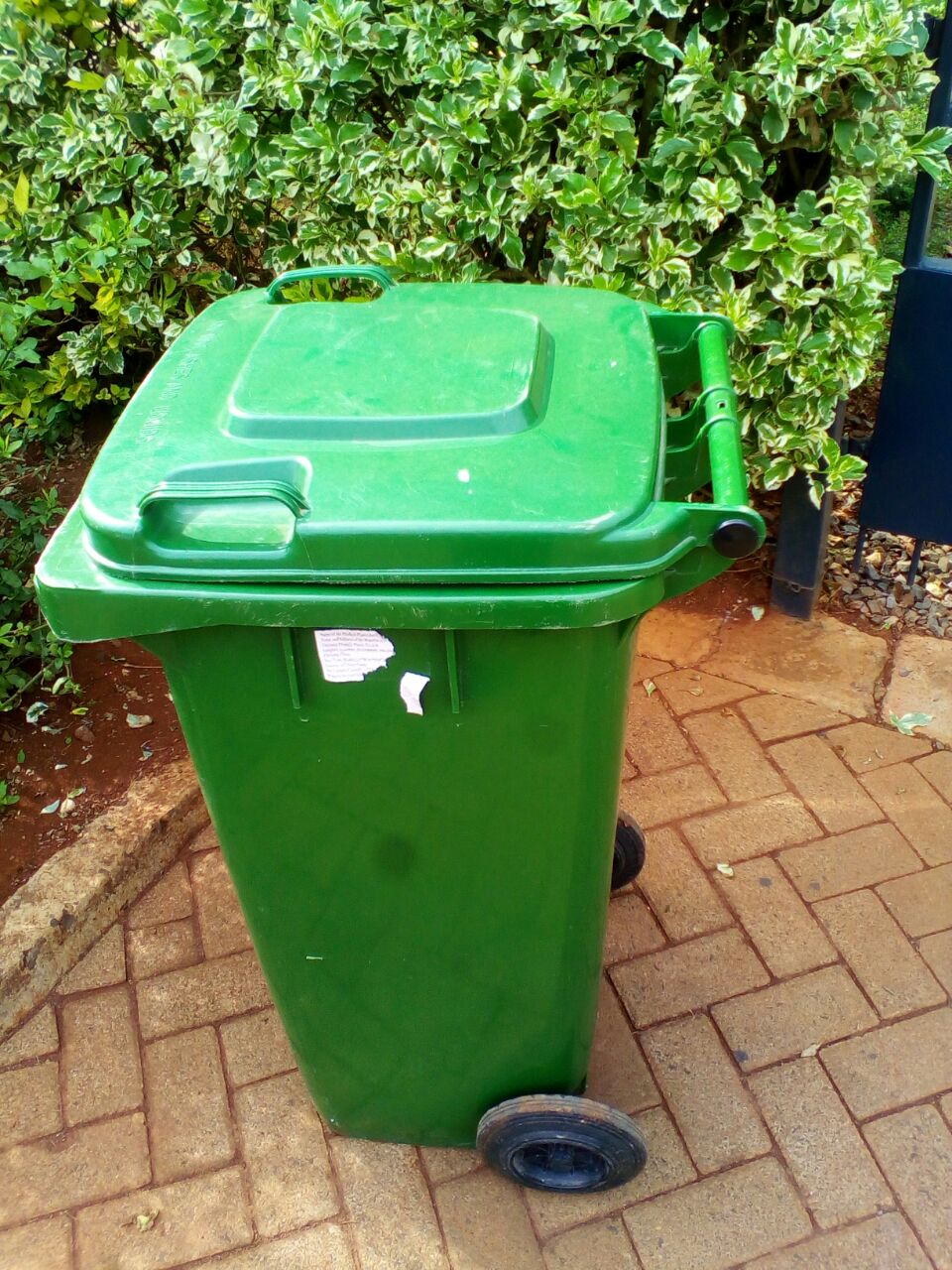 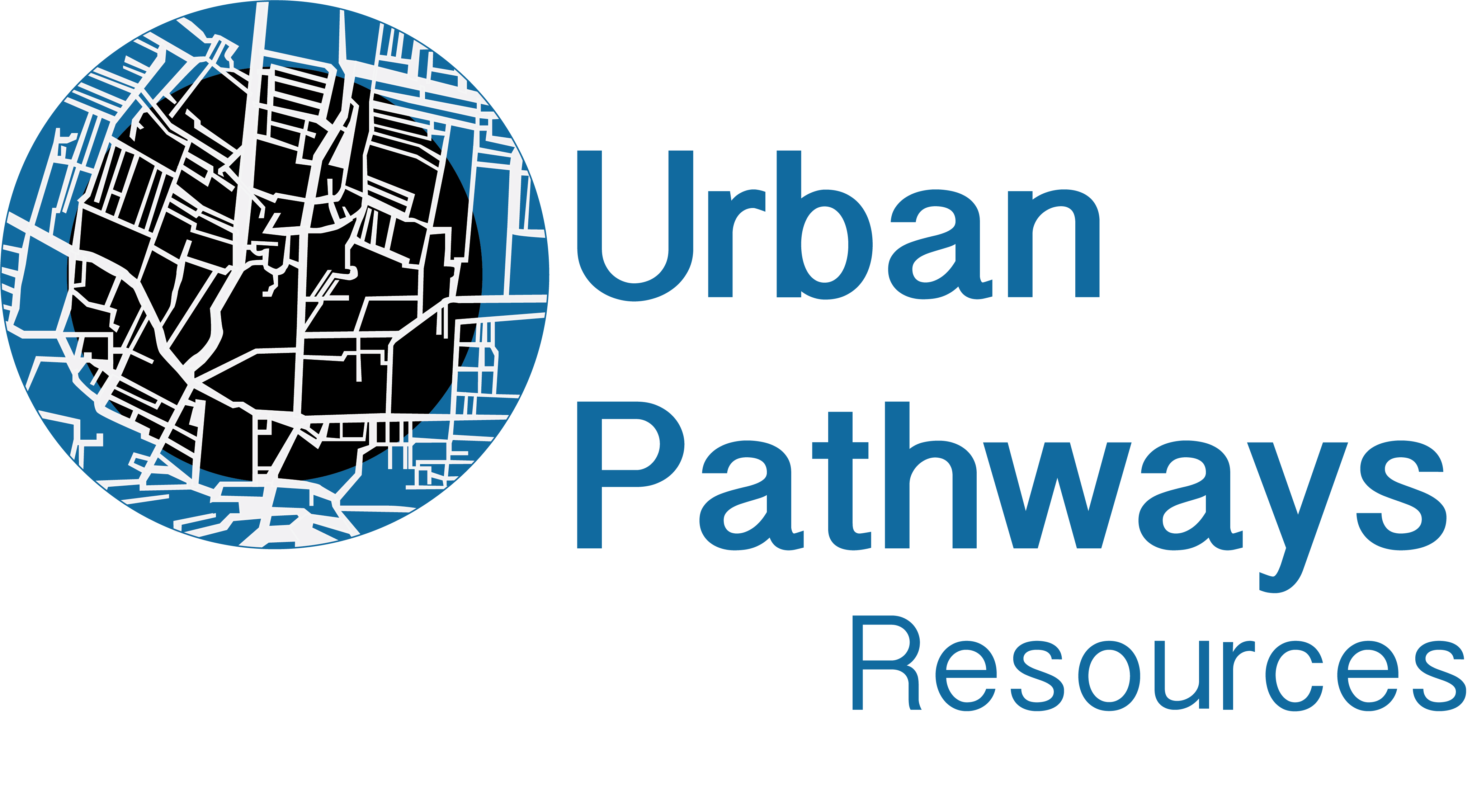 What ? I  	Where?    I	Who?	     I	How can we help?
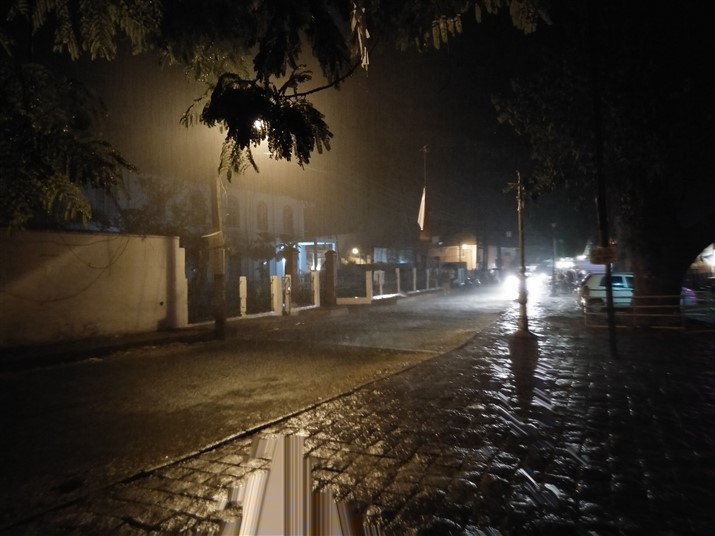 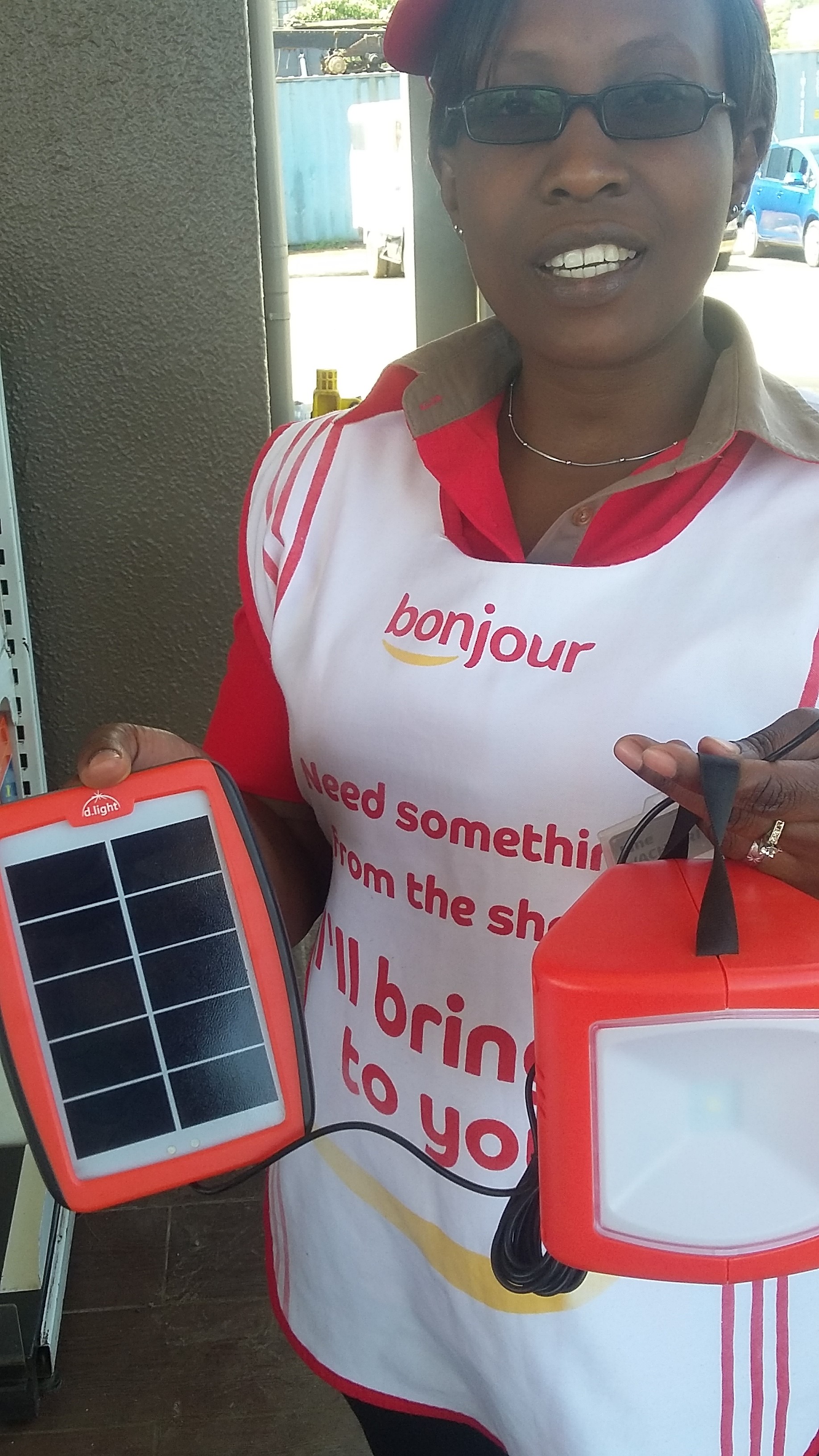 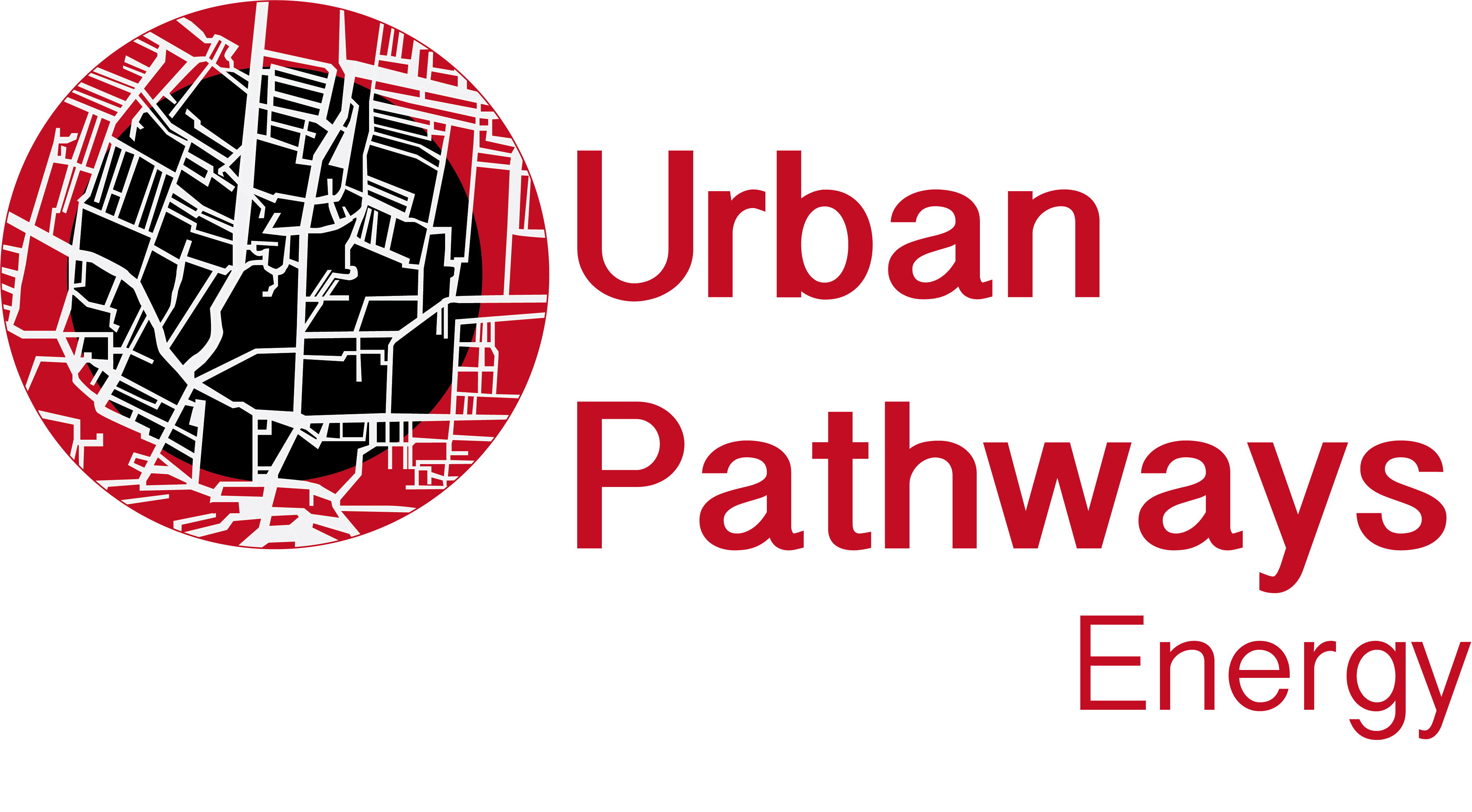 What ? I  	Where?    I	Who?	     I	How can we help?
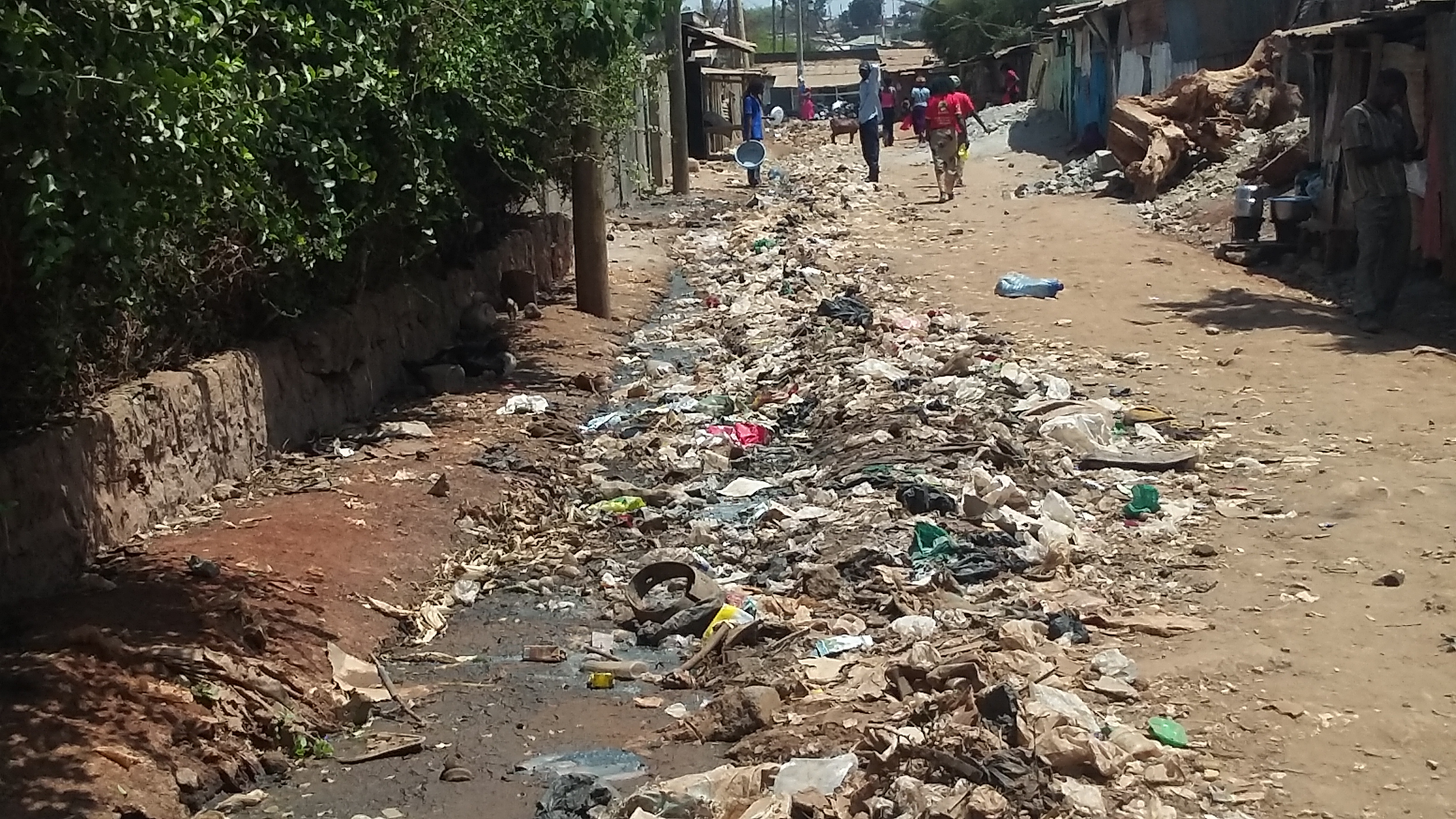 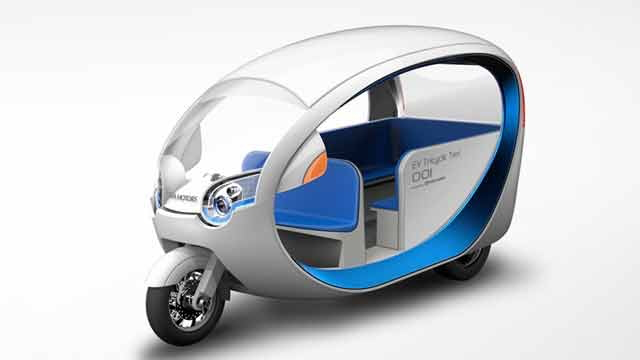 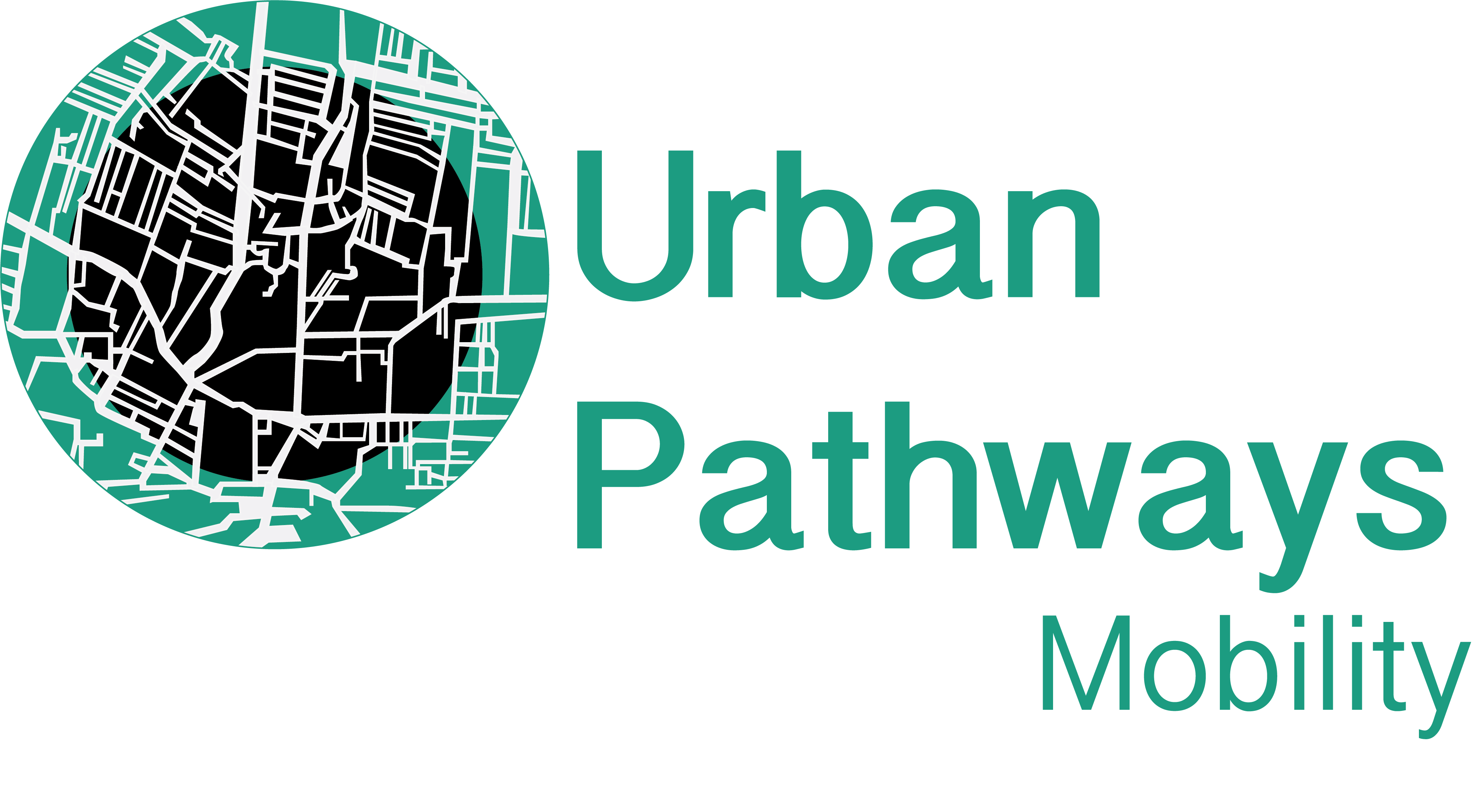 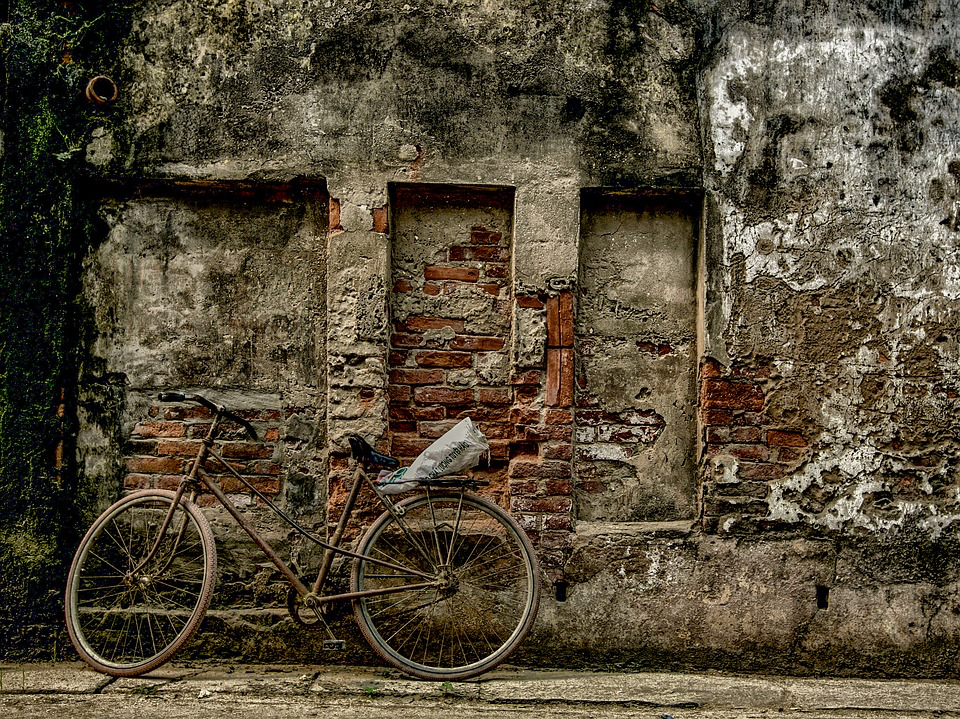 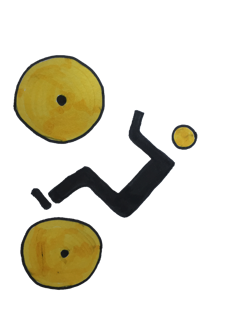 What ? I  	Where?    I	Who?	     I	How can we help?
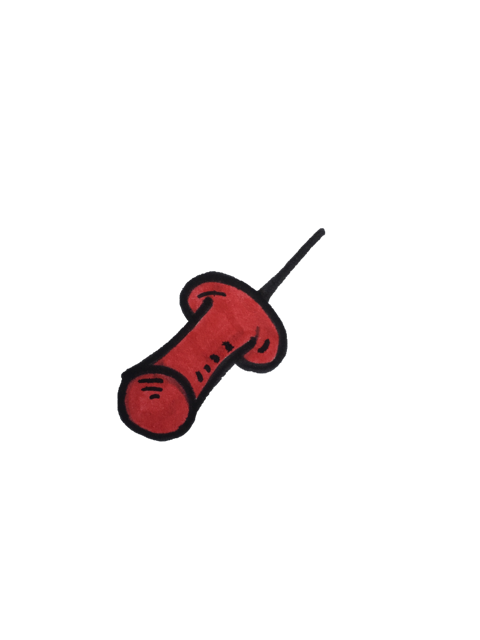 Urban Pathways provides:

Capacity building
Concept Development
Stakeholder partnerships
Advice on finance options 
Support in the implementation process
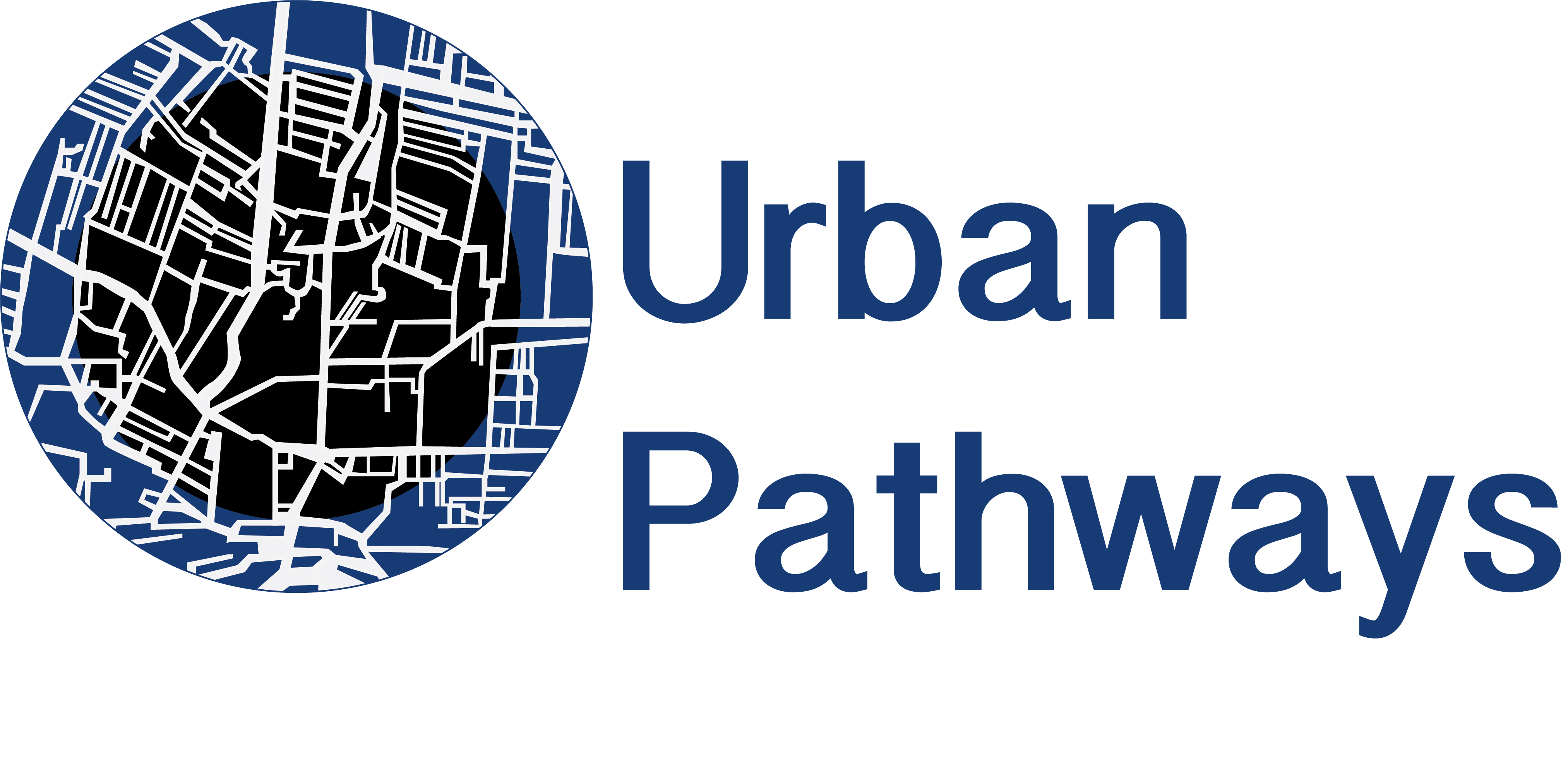 Thursday
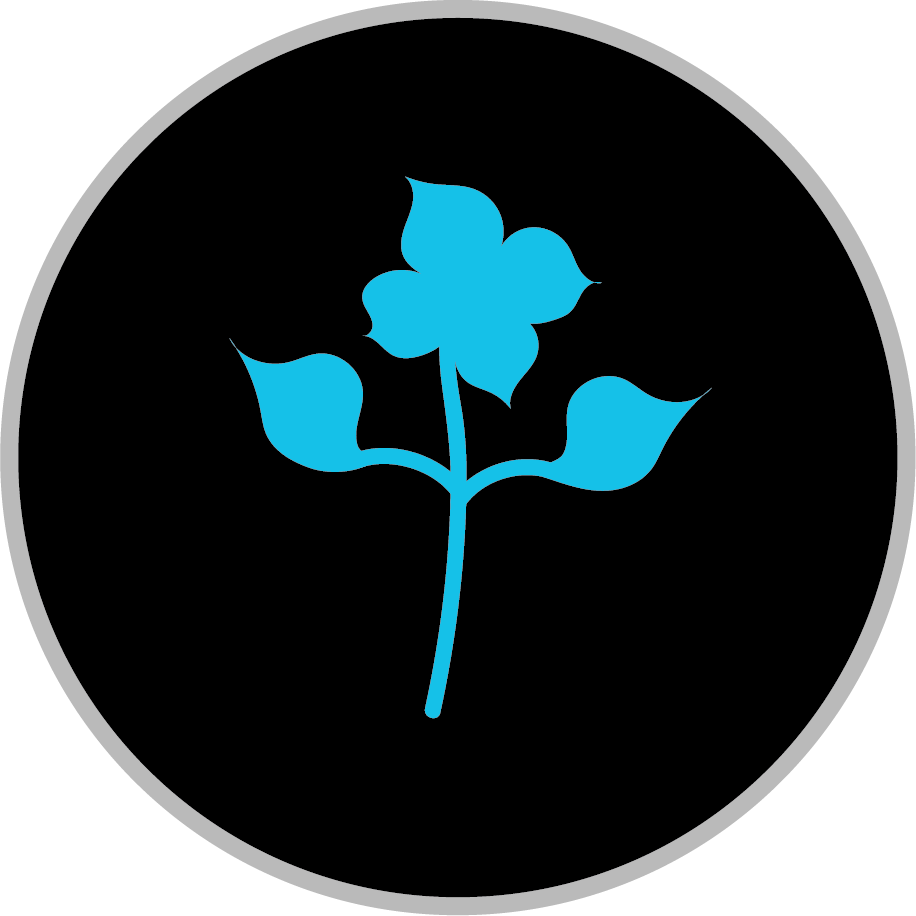 Pilot Projects
> 50.000 Euro
Today we start with:
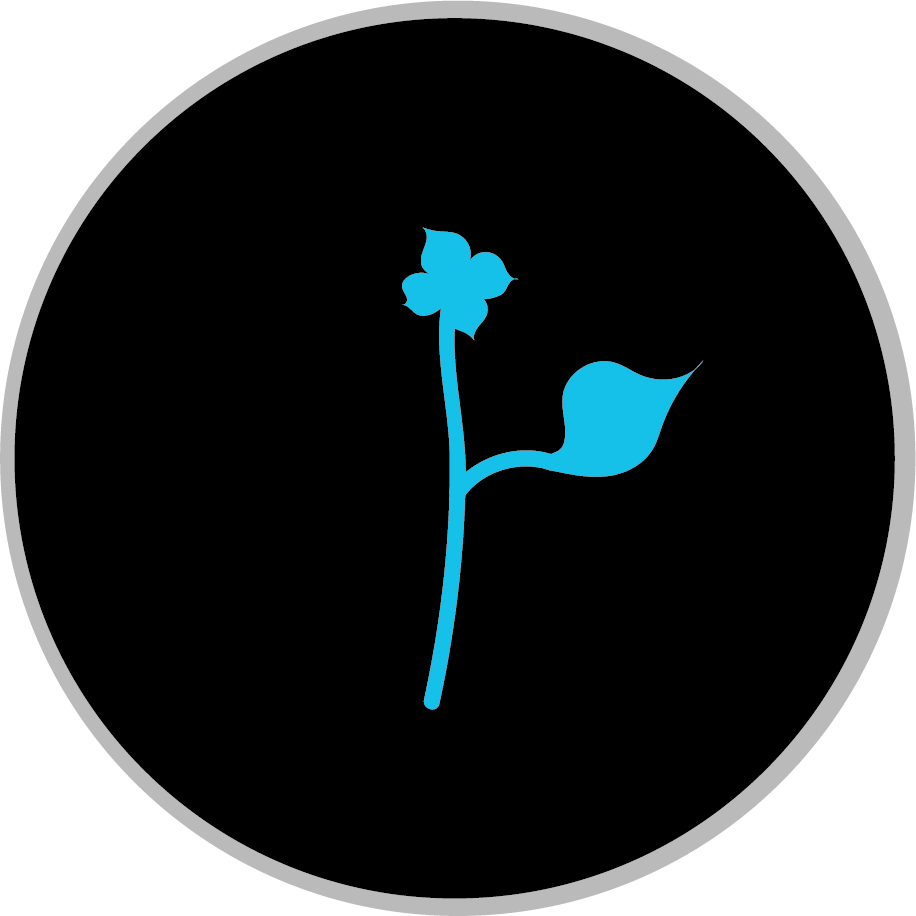 Proof of concept 
Projects
> 5.000 Euro
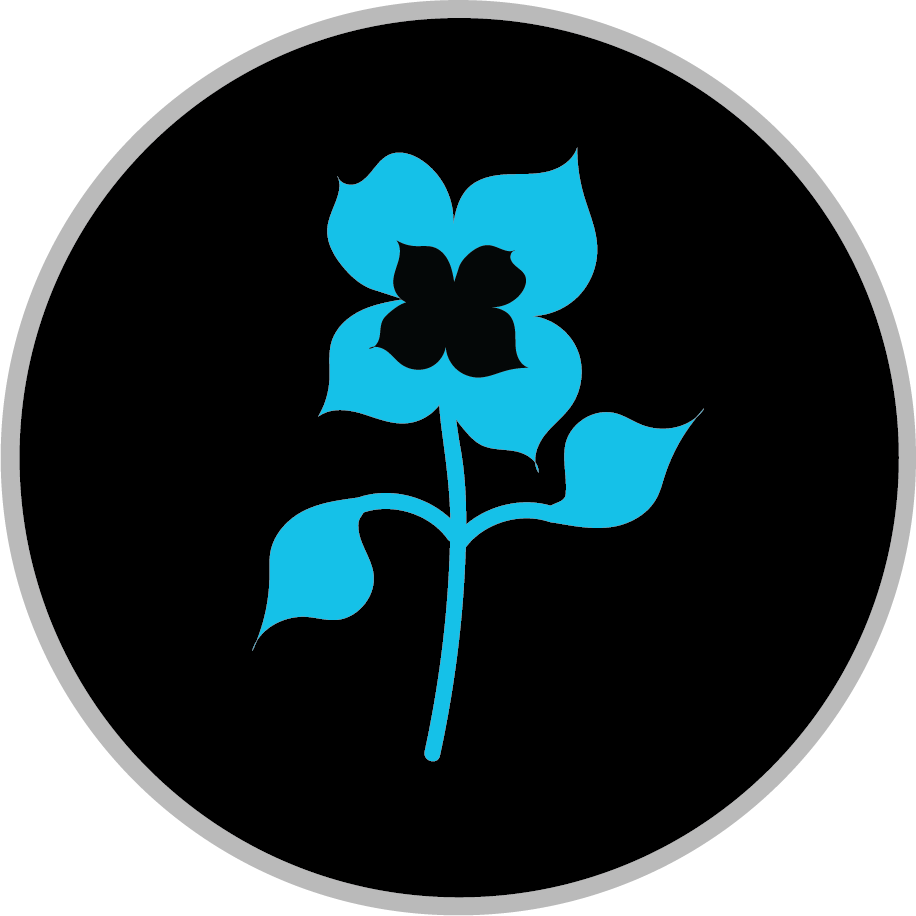 Large Scale
Bankable Projects
> 5.000.000 Euro
Lets discuss: 
What solutions could be suitable for your city? 
Where specifically in your city could this be applied? 
Who would we need to work with? 
How can we help you?
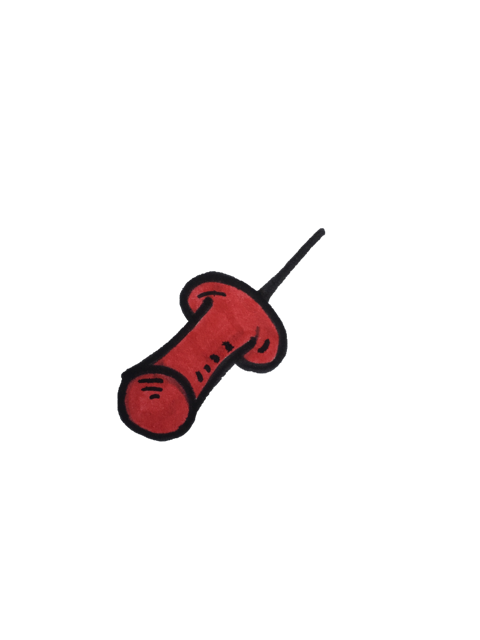 Now let´s talk about your city!